Промислова екологія
Лекція № 13
Замкнені тенологічні процеси
План
13.1. Основні шляхи створення замкнених технологічних процесів

13.2. Загальні принципи створення оборотних систем водопостачання підприємств
13.1 Основні шляхи створення замкнених технологічних процесів
Необхідність охорони навколишнього середовища спонукає до важливих змін у загальних підходах щодо забезпечення екологічної ефективності виробництв. Під екологічною ефективністю розуміють мінімізацію впливу на навколишнє середовище за заданих продуктивності і якості продукції, що випускається, відповідним виробництвом. Замість заходів тимчасового характеру, спрямованих на боротьбу з наслідками забруднень, тепер усе частіше на стадії проектування і будівництва підприємств вживають заходи довгострокового характеру, в основі яких закладений принцип: не боротьба з наслідками забруднень, а ліквідація причин цього несприятливого явища.
Наведені й розглянуті раніше процеси й установки для уловлювання і знешкодження відходів виробництв характеризують пасивний підхід до охорони навколишнього середовища.  За такого підходу кількість відходів, які  творюються в процесі виробництва, залишається практично незмінною, що не відповідає новим підвищеним вимогам охорони природи. Необхідно змінювати й удосконалювати самі технологічні процеси для того, щоб комплексно і найбільш повно переробляти в процесі виробництва вихідні матеріали, скорочувати тим самим обсяг відходів, переводити їх у форми, найменш шкідливі для навколишнього середовища або у такі, що легко піддаються вторинному переробленню або спеціальному збереженню, тобто необхідно створювати маловідходні і безвідходні технологічні процеси
Безвідходне виробництво – форма організації технологічних процесів, за якої відходи виробництва зведені до мінімуму або цілком переробляються у вторинні матеріальні ресурси. За безвідходного виробництва необхідне використання збалансованих за основними компонентами технологічних схем із замкнутими матеріальними й енергетичними потоками. Збалансованість технологічних схем може бути проілюстрована на прикладі електрохімічного виробництва: внаслідок електролізу NaCl утворюються NaOH і Cl2, що є основними кінцевими продуктами. Разом з тим потреба в першому продукті істотно більша і для збалансованості технологічної схеми за хлором до складу виробництв у такій схемі включаються процеси одержання хлорорганічних та інших продуктів, які використовують отриманий в результаті електролізу надлишок хлору.
Операції очищення від забруднення – допоміжні і слідують за основними виробничими операціями, але в безвідходних технологічних схемах нерозривно з ними пов’язані. У цьому випадку відходи найчастіше переробляють у корисну продукцію, яка служить для задоволення потреб основного виробництва, є сировиною або напівфабрикатами для інших підприємств. Допоміжні процеси очищення і перероблення відходів організаційно є продовженням основного виробничого циклу, а пристрої й установки для здійснення таких процесів інтегруються в особливу специфічну частину усього виробничого комплексу.
Комплексне використання сировини – основний принцип створення безвідходних і маловідходних виробництв. У випадку комплексного використання сировини основні технологічні операції супроводжуються: вилученням корисних, але не потрібних основному виробництву речовин, переробленням цих речовин у цільові продукти або напівфабрикати, що поставляються власному основному виробництву або іншим підприємствам.
Збільшення обсягів виробленої продукції, розширення її асортименту, а також підвищення якості цієї продукції необхідно здійснювати з максимально повним використанням природної сировини, енергії і з мінімальним впливом на
навколишнє природне середовище. Шляхи вирішення цієї надзвичайно складної
проблеми різноманітні. Основними серед них є:
- створення безстічних технологічних систем на базі існуючих, впроваджу-
ваних у даний час і перспективних способів очищення водних систем від розчи-
нених і завислих забруднюючих домішок;
- розроблення і впровадження систем утилізації відходів основного виробництва;
- створення принципово нових технологічних процесів одержання традицій-
них видів продукції зі скороченням стадій, на яких утворюється основна кількість
відходів;
- створення територіально-виробничих комплексів із замкненою усередині
них структурою матеріальних потоків сировини, продукції і відходів.
Вибір шляхів удосконалювання процесів охорони навколишнього середовища в кожній виробничій системі залежить від економічної обґрунтованості технічних рішень, а також від природних особливостей конкретного регіону. Наприклад, у південних регіонах нашої країни, де розташована велика кількість хімічних підприємств, відчувається гострий дефіцит водних ресурсів. У таких умовах першочерговим завданням є впровадження водооборотних циклів. Низка старих хімічних підприємств, розташованих часто в межах міської забудови, має нагальну потребу в скороченні викидів летких компонентів, зокрема пари розчинників. Впровадження адсорбційної рекуперації розчинників не лише запобігає викидам в атмосферу токсичних компонентів, але і створює можливість повернення значної частини в основне виробництво. Таким чином, шляхи і методи поступового створення маловідходних, а потім і безвідходних виробництв на діючих підприємствах насамперед ґрунтуються на специфіці цих виробництв.
Для нових споруджуваних підприємств організація безвідходних технологічних процесів повинна бути передбачена на пошуковій і передпроектній стадії, потім конкретизована на етапах проектування і реалізована в ході будівельномонтажних робіт.
Так, технологічна схема комбінату безвідходного виробництва може бути організована таким чином, що агресивні пилогазові, рідкі і тверді відходи промислових підприємств за допомогою спеціальних засобів їх вилучення, перемішування і переміщення нейтралізуються в підземному реакторі, суміщеному із системою промислової каналізації.
Пилогазові викиди подаються в реактор завдяки розрідженню, яке створюється потужною вентиляційною установкою. У скруберах і самому реакторі гарячі пилогазові викиди проходять через слаболужний оборотний розчин, який розбризкується за допомогою системи розпилення (зрошувачів) і розчиняє в собі хімічно активні газові компоненти, а також насичує гази водяною парою й осаджує пил. Багатокомпонентна газова суміш, яка формується у реакторі, містить меншу (у порівнянні з повітрям) кількість О2 і підвищену СОг Ця суміш охолоджується розчином і по пласкому наземному газоводу надходить на біологічне оброблення, попутно обігріваючи тепличне господарство. Біологічне оброблення газів може бути поєднане з виробництвом біомас.
Агресивні промислові стоки надходять у реактор і змішуються зі стікаючим потоком оборотного розчину, компенсуючи його втрати внаслідок випаровування і втрати з осадом. Основна маса твердих відходів (шлаки) транспортуються до наземних пристроїв реактора – нейтралізатора, де лужні шлаки промиваються поданим наверх і освітленим у відстійнику оборотним розчином. Після промивання шлаків розчин відстоюється і знову подається на зрошення.
Певна частина твердих відходів (пил, шлам) подається на знешкодження в реактор, минаючи нейтралізатор.
Промислові стоки, забруднені нерозчинними речовинами, минаючи реактор, подаються в загальний відстійник, де звільняються від суспензій і заново спрямовуються в систему водообороту.
Горючі відходи подаються на спалювання в піч, недогарки – на комплексне перероблення твердих продуктів, газ – у реактор, тепло – утилізується. Побутові стічні води зазнають попереднього знешкодження, а потім природного оброблення в ставках, де доводяться до стану, близького до природного.
Вода використовується для технічного водопостачання і подається на зрошення. У результаті всі промислові і побутові стічні води замикаються в загальній системі водокористування, їх скидання в природні водойми ліквідується.
Тверді речовини – осад з реактора, виробниче і побутове сміття, шлаки, недогарки, органічні залишки від біологічного очищення побутових і промислових стічних вод надходять у блок цехів для комплексного перероблення – у добриво, будматеріали і різні види сировини. Такий комбінат безвідходного виробництва певним чином моделює, стосовно використання природних ресурсів, біогеохімічні системи, які розвинулися на Землі
Сучасний великий хімічний комбінат споживає до 1 млн. м3 води за добу. Тому виникла думка не скидати у водойми усю відпрацьовану воду, а частину її повертати у виробництво після деякого оброблення (очищення, охолодження, пом’якшення й ін.). Почалося це повернення води в оборот з умовно чистих вод, – тому що їх простіше довести до необхідного стану. Потім поступово стали братися і за інші більш забруднені води, що відходять, і нарешті було оставлене питання про повернення в цикл водопостачання усіх відпрацьованих вод підприємства, тобто створення цілком замкненого циклу водопостачання. Принципова схема водообороту наведена на рис. 13.1.
Нагріта оборотна вода, що циркулює по замкненій системі, після використання в технологічних процесах, охолодження устаткування, охолоджується в градирнях.
Частина оборотної води із системи подається на очищення, причому більш «брудні» стоки проходять через станцію очищення (нейтралізації) і станцію біохімічного очищення, де вони очищаються разом з побутовими стоками, після чого потрапляють у басейн додаткового очищення загального стоку. Порівняно «чисті» стічні води відводяться із системи безпосередньо в басейн. Звідти очищена вода подається на повторне використання через фільтрувальну і насосну станції.
Неминучі втрати води внаслідок її випаровування компенсуються через водозабір. Надлишки води в системі (виникнення яких може бути спричинене, наприклад, залповими скиданнями окремих споживачів) з басейну скидаються у водойму.
На перший погляд може видатись, що перехід до цілком замкненого циклу водопостачання вимагає лише капітальних витрат на будівництво відповідних очисних споруд. Проте, на жаль, справа вирішується не так просто. Послідовність переходу від неповних оборотних систем до цілком замкненої оборотної системи водопостачання всього підприємства пояснюється рис. 19.2, на якому наведена принципова схема системи роздільної каналізації підприємства з використанням частини виробничих відпрацьованих вод для оборотного водопостачання.
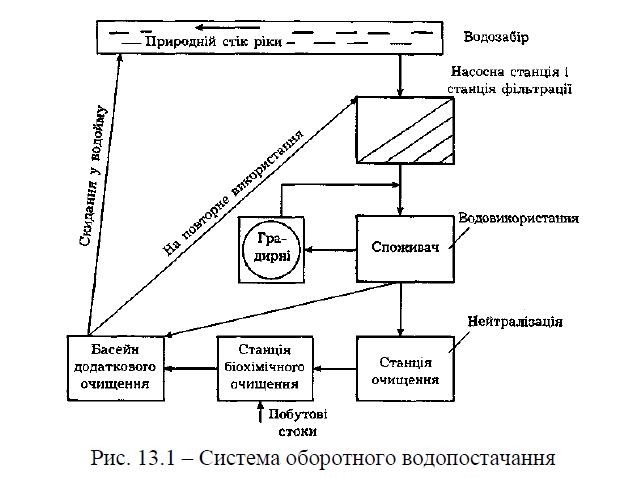 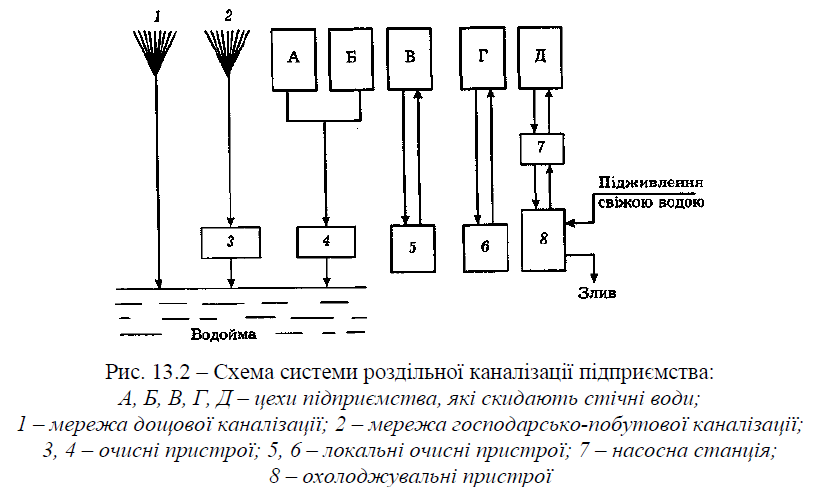 Атмосферні води по мережі зливової (дощової) каналізації 1 скидаються безпосередньо у водойму. Побутові води по мережі господарсько-побутової каналізації 2 спрямовуються на очисні пристрої 3, після чого на даному підприємстві надходять у водойму. З цехів А і Б (а можливо, і з інших цехів) стоки, які поки ще не можна включити в оборотну систему, після очисних пристроїв 4 скидаються у водойму. Цехи В і Г мають свої замкнені (локальні) оборотні системи: ці стоки очищаються відповідно у своїх очисних пристроях 5 і 6 (можливо, з утилізацією забруднюючих речовин) і у водойму не скидаються, а повертаються в систему до свого споживача.
У цеху Д, де використовувана вода лише нагрівається, але не забруднюється (умовно чиста вода), вона надходить через насосну 7 на охолоджувальні пристрої 8 (градирні, бризкові басейни тощо) і знову повертається у свій цех. Таким чином, обсяг оборотного водопостачання на даному підприємстві обмежується кількістю води, що обертається в цехах В, Г і Д. Для повного замкненого обороту води на всьому підприємстві, очевидно, необхідно знайти прийнятний для включення в оборотну систему спосіб очищення стічних вод з цехів А і Б, можливість включення в оборот побутових вод, а у випадку недостатньої кількості води у водоймах – способи використання дощових вод шляхом накопичення їх у штучних водоймах. За цими напрямами і здійснюється науково-практична робота в промисловості зі створення максимально замкнених оборотних систем.
Сутність замкненої оборотної системи полягає в об’єднанні водопроводу і каналізації й у виключенні зі схеми водойми. Один раз узята з водойми вода увесь час обертається в цій об’єднаній системі; забруднена в технологічних процесах – очищається, робиться придатною для обслуговування технологічних процесів, знову забруднюється, знову очищається і так продовжується безперервно.
У цієї оборотної системи є певна схожість із системою кровообігу в людському організмі. Правда, ця людська «кругова система» не цілком замкнена: вона забирає з навколишньої атмосфери кисень для дихальних процесів і має «відходи», що потрапляють в атмосферу (двоокис вуглецю і пара води, які виділяються з подихом). Але й оборотна система водопостачання і каналізації в промисловості в сучасному її вигляді також не обмежується кількістю лише один раз узятої води в систему, їй доводиться покривати втрати води, яка обертається у виробництві, з водойми і скидати в неї деякі відходи.
Отже для створення цілком замкненої оборотної системи необхідно вирішити два основні завдання: перше – знайти спосіб усунення мінералізації оборотної води, що обертається в системі, без використання для її розведення води водойми і друге – знайти спосіб покривати втрати оборотної води знову таки без забору води з водойми. Власне кажучи, це навіть одне завдання – необхідно знайти джерело води, яке не залежить від водойми. Таких джерел два: це побутові стічні води й атмосферні дощові води.
Побутові міські стічні води скидаються після їх очищення у водойми і є величезним резервом води, яку можна використовувати і уже використовують для потреб промисловості. Певною мірою це теж завуальований забір води з водойми, тому що побутові стічні води були узяті з водойми і повертаються до неї назад. Проте слід врахувати, що задоволення потреби у воді для побутового споживання є неминучим, крім того, у ряді випадків комплексне очищення й оброблення побутових стічних вод і промислових стоків доцільне й економічне, тому що у цьому випадку можна об’єднати деякі каналізаційні системи й очисні споруди.
Побутові стічні води після біологічного очищення мають БСК, близько 15 мг О2/л і містять 15–25 мг/л завислих частинок, у тому числі рослинних і тваринних мікроорганізмів. Безпосереднє використання таких вод у системах оборотного водопостачання може призвести до інтенсивного розвитку біологічних обростань у водоймах і до посилення процесу мінералізації оборотної води. Тому побутові води, використовувані для заповнення втрат в оборотних системах, необхідно додатково очищати, щоб довести БСК5 додаткової води до 5 мг 02/л, а концентрацію завислих частинок до 5–10 мг/л.
Атмосферні дощові води є нерегулярним джерелом водопостачання, тому що їх кількість залежить від кліматичних умов району. Але в умовах нашої країни (крім південних безводних районів) дощове та снігове водоживлення можуть дати значне поповнення водних ресурсів підприємства. Раніше часто у проектуванні каналізації передбачали відведення зливових вод із промислового майданчика в загальну систему каналізації. Це перевантажувало каналізаційну систему і погіршувало ступінь очищення стічних вод особливо під час сильних злив і в період сезонного танення снігів.
Таким чином, для створення цілком замкненої системи водопостачання необхідно:
- знайти способи підтримувати сталість води, яка обертається в системі, як за кількістю, так і за складом;
- здійснювати боротьбу із забрудненням системи як мінеральними, так і біологічними відкладеннями;
- забезпечити захист устаткування від корозії;
- організувати на всіх етапах, де відбувається забруднення води системи, її очищення до потрібного ступеня;
- не скидати у водойми те, що потрібно вилучати із системи, а ліквідовувати іншими способами.
Щоб підтримати постійну кількість води в системі, необхідно покривати її витрати підживленням. Іноді це можна зробити, використовуючи побутові стічні або атмосферно-дощові води. Але, незалежно від цього, якщо взагалі зменшити кількість оборотної води у системі, то зменшиться і потреба в підживленні і можна буде цю невелику кількість підживлення брати з водойми без повернення. Нові системи замкненого оборотного водопостачання так і проектують: із забором невеликої кількості води на підживлення з водойми, але без скидання в неї стічних вод. Значно мінералізовану воду, яку потрібно було б скинути із системи замість підживлювальної води, знищують відомими способами. Таким чином, і кількісний і якісний склад води, що обертається в системі, залишається постійним.
На рис. 13.3 наведена модель безстічного оборотного водопостачання промислового підприємства (системи очищення стічних вод і підготовки їх до використання в оборотній системі водопостачання без якого-небудь скидання стічних вод у водойми).
Частина стічних вод від технологічних установок підприємства надходить у системи локального очищення IV, інша частина – умовно чисті води – охолоджується і повертається у виробництво через вузол оборотного водопостачання І; інші стічні води (лінії 5) проходять очищення: механічне, фізико-хімічне або біохімічне і надходять очищеними (по лініях 6) у вузол додаткового (остаточного очищення) V і потім у вузол оборотного водопостачання І, звідки (по лінії 3) повертаються у виробництво, замикаючи таким чином цикл. Дуже зволожені відходи від очисних установок (по лініях 8), а також мінералізовані стоки, вилучені в процесі підживлення (на рисунку не вказані), надходять у вузол підготовлення відходів VII. Тут від них відокремлюється вода, що повертається у виробництво (по лінії 7); тверді знезводнені відходи, якщо вони можуть бути використані у виробництві, повертаються туди (лінія 9) або потрапляють у відвали, але не скидаються у водойми. Воду для підживлення системи беруть з водойми (або інших джерел) по лінії 1.
Наведена схема - лише спрощена схема оборотного водопостачання, в окремих виробництвах вона відповідно змінюється, до її складу можуть бути введені інші елементи або деякі з наведених частин схеми – опущені, але в загальному вона дає уявлення про умови створення оборотного водопостачання без скидання стоків у водойми.
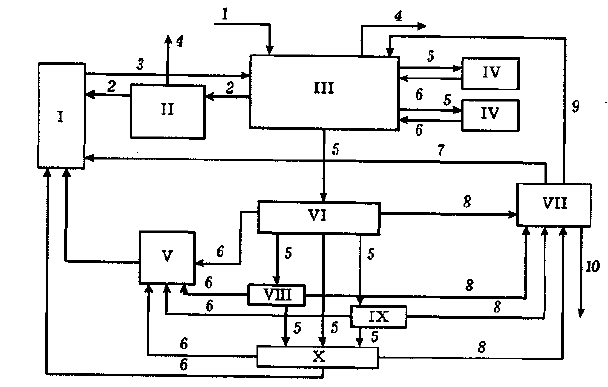 Рис. 13.3 – Модель системи очищення стічних вод і їх підготовки до використання в оборотній системі водопостачання без скидання стічних вод у водойми:
І – вузол оборотного водопостачання; II – вузол охолодження умовно чистої води; ІІІ – технологічні пристрої; IV – механічне очищення; V – вузол додаткового очищення; VI – механічне очищення; VII – вузол підготовлення відходів;
VIII – фізико-хімічне очищення; IX – хімічне очищення; X – біохімічне очищення;
1 – лінія підживлення системи; 2 – лінія умовно чистої води; 3 – лінія чистої води; 4 – втрати води; 5 – лінія стічних вод; 6 – лінія очищених стічних вод;
7 – лінія подачі чистої води з вузла підготовлення відходів; 8 – лінія виведення зволожених відходів від очисних пристроїв; 9 – лінія повернення корисних відходів
в технологічні пристрої; 10 – лінія виведення відходів на знищення
Основним показником належного функціонування виробництва є кратність використання води. Цей показник визначається як відношення загального обсягу спожитої підприємством води до обсягу свіжої води за той самий час.
Кратність використання води в промисловості нашої країни ще досить невелика. У легкій промисловості кратність становить близько одиниці, у теплоенергетиці і виробництві паперу – близько двох, у харчовій і вугільній промисловості – не набагато більше трьох. У хімічній і нафтопереробній промисловості, що займає провідне положення за оборотом води, кратність її використання складає, у залежності від підгалузі, від 5 до 7. Для окремих хімічних підприємств у результаті організації оборотного водопостачання і вторинного використання стічних вод забір води з відкритих водойм знижений у 15–20 разів у порівнянні із забором води за прямостічного водопостачання. Одночасно значно скорочується скидання забруднених стічних вод у водойми, а за безстічного водопостачання – цілком відсутні стічні води.
До води, що циркулює в оборотній системі, висувають вимоги не лише щодо забезпечення нормального технологічного процесу виробництва, але і з дотримання санітарно-гігієнічних нормативів. Оборотна вода повинна бути нешкідливою для виробничого персоналу і не мати неприємного запаху. Особливо важлива відсутність в оборотній воді бактеріальних забруднень. Забруднення, які залишаються після біологічного очищення, у тому числі біогенні елементи (сполуки азоту і фосфору), можуть, певною мірою, становити небезпеку для здоров’я персоналу.
Залежно від галузевих вимог до якості повторно використовуваних вод поглиблене очищення стічних вод виконують, в основному, від завислих частинок, нафтопродуктів і олій, а також від органічних легкоокислюваних речовин, токсичних іонів і органічних речовин. У зв’язку із необхідністю створення замкнених систем великого значення набуває очищення високомінералізованих стічних вод. Найбільше поширення одержали методи фізико-хімічного глибокого очищення стічних вод у поєднанні з методами біологічного очищення.
13.2 Загальні принципи створення оборотних систем водопостачання підприємств
Можна сформулювати загальні принципи створення оборотних систем водопостачання підприємств:
- для підвищення ефективності очищення від забруднень водооборотних систем вони повинні бути багатоконтурними: стічні води із забруднювальними речовинами, близькими за властивостями, повинні знаходитися в окремому замкненому контурі;
- локальні системи очищення в оборотних системах водопостачання повинні забезпечувати демінералізацію стічних вод, вивільнення від механічних домішок, відсутність біозабруднень;
- з метою боротьби з біообростанням у системах оборотного водопостачання і корозією устаткування, яке контактує з водою, у цих системах повинно бути передбачене введення у воду відповідних інгібіторів.
Як приклад ефективної системи оборотного водопостачання хімічного підприємства може бути Первомайське виробниче об’єднання. Продукція комбінату – хлор, каустична сода, пластмаси, засоби захисту рослин, миючі засоби й ін. На цьому комбінаті створена замкнена система водопостачання (рис. 19.4), за якої цілком виключається скидання стічних вод у поверхневі водойми, а споживання води з джерел водопостачання передбачається лише для заповнення безповоротних втрат.
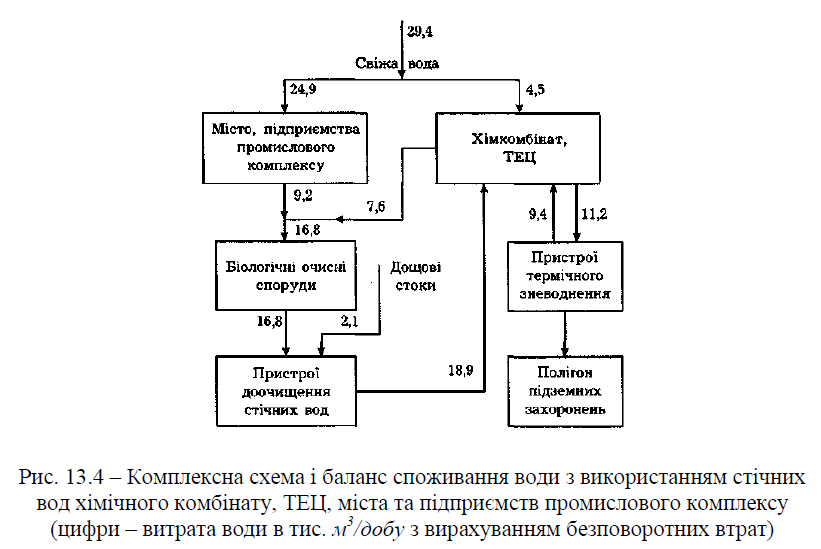 У комплексній схемі стічні води технологічних процесів хімічного комбінату і ТЕЦ замкнені в локальних циклах водного господарства з очищенням виробничих стічних вод на певному ступені циклу. В окремі мережі каналізації випускаються лише потоки, очищення яких передбачене на загальнозаводських очисних спорудах. Для окремих потоків передбачені різні мережі каналізації: з вмістом органічних забруднень, мінеральних забруднень зі значною мінералізацією (більш 3 г/л), побутових, умовно чистих і дощових.
Для ілюстрації ефективності водооборотних систем у табл. 13.1 наведені порівняльні дані про водоспоживання і використання стічних вод до і після впровадження комплексної схеми оборотного водопостачання й очищення стоків. З табл. 19.1 видно, що загальна витрата в промисловому регіоні свіжої води знизилася у 6 разів, а безпосередньо на хімічному комбінаті – більше ніж у 30 разів, скидання стічних вод у річку припинено, повернення стічних вод у виробництво становить 95,7%.
Використання в комплексній схемі окремих потоків дозволяє застосовувати локальне очищення стічних вод. Локальне очищення стічних вод має велику перевагу в порівнянні із загальним, тому що очищенню підлягає стічна вода, яка містить одне забруднення або кілька близьких за хімічними властивостями. Технологія такого очищення простіша, більш економна і ефективніша, ніж технологія очищення стічних вод, що містять багато різних забруднень. Локальне очищення повинне виконуватися на виході технічних стічних вод з підприємства, з його окремих цехів або з виробничих ліній. При цьому не допускається змішування стічних вод, що містять різнорідні забруднення.
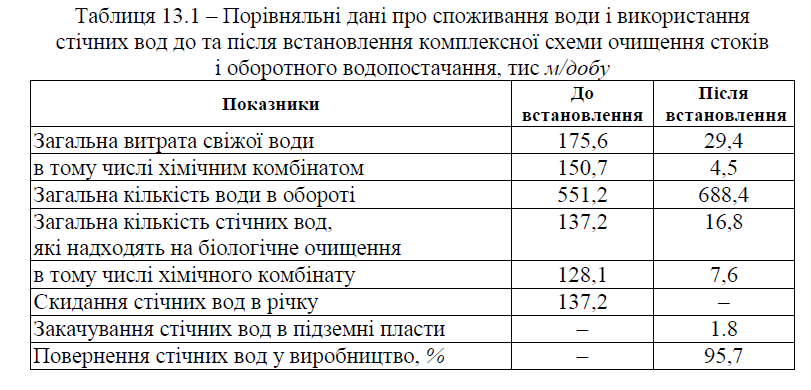 Важливим принципом формування систем оборотного водопостачання є комбінування потреб низки підприємств і організацій (хімкомбінат, ТЕЦ, житловий масив і ін.) у воді й очисних спорудах в межах одного промислового регіону. Лише в цьому випадку можливе створення економічно ефективних схем водооборотних систем. Масштаб водокористування для сучасних систем і устаткування очисних споруд можна умовно оцінити, як економічний у споживанні води, аналогічному споживанню містом з населенням 1 млн. осіб. Природно, що за промислового споживання води (як чистої, так і оборотної) ці потреби включаються в загальну оцінку, і сама ця оцінка дуже приблизна. Проте вона дає наочне уявлення про обсяги водогосподарчого використання. Такий принцип масштабності часто застосовують у передпроектних роботах.
Замкнене оборотне водопостачання промислових підприємств набуває в нашій країні дедалі більшого застосування. Воно дає економічний ефект, але набагато більше значення має екологічний ефект – припинення забруднення річок, у які раніше скидалися не зовсім очищені стічні води.
Джерела
1. Батлук В.А. « Основы экологии и охраны окружающей среды. Учебное пособие.» – Львів: Афіша, 2001. – 333 с.
2. Даценко І.І. Гігієна і екологія людини. Навч. посібник. – Львів.: Афіша, 2000. – 248 с.
3. Джигирей В.С. Екологія та охорона навколишнього природного середовища: Навч. посібник. – К.: Т-во “Знання”, 2002. – 203 с.
4. Запольський А.К., Салюк А.І. Основи екології: Підручник / За ред.  К.М. Ситника. – 3-тє вид., стер. – К.: Вища шк., 2005. – 285 с.
5. Корабльова А.І. Екологія: Взаємовідносини людини і середовища. – Дніпропетровськ: Центр екологічної освіти, КОО, 2001. – 291 с.
6. Промислова екологія: Навчальний посібник / С.О. Апостолюк, В.С. Джигирей, А.С. Апостолюк та ін. – К.: Знання, 2005. – 474 с.
7. Сторожук В.М., Батлук В.А., Назарук М.М. Промислова екологія: Підручник. – Львів: Українська академія друкарства, 2006. – 574 с.